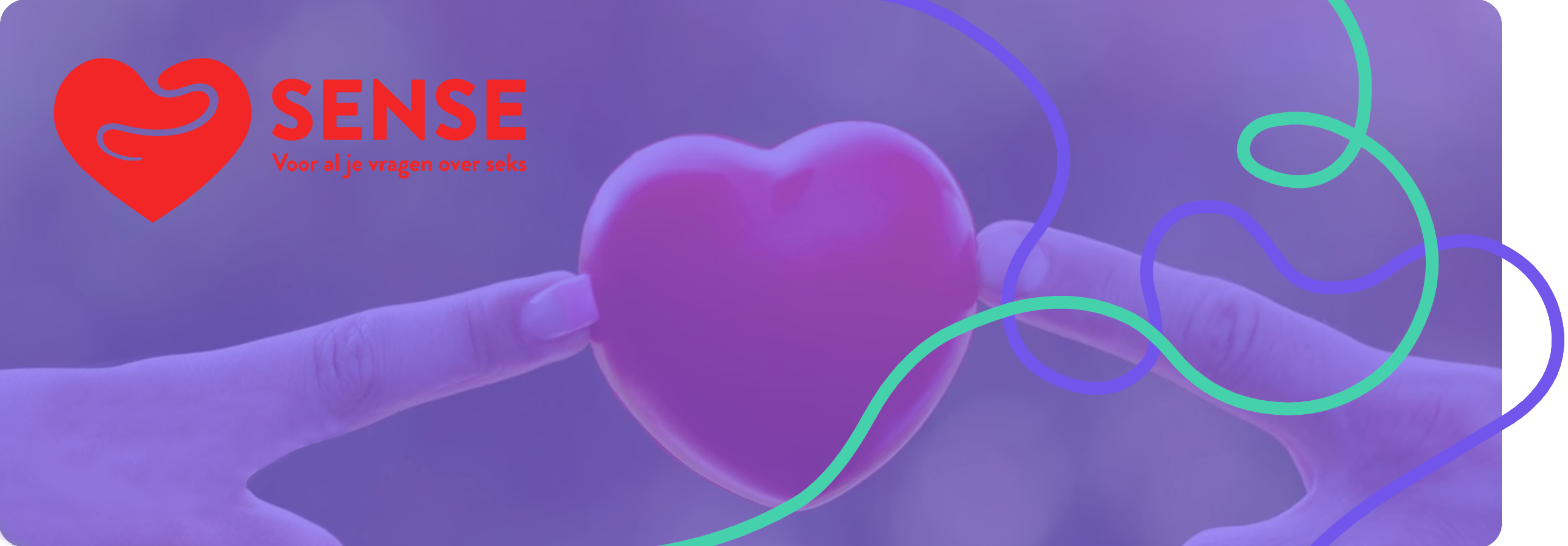 Welkom
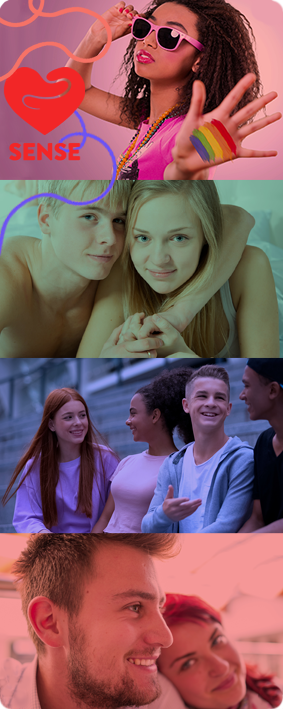 Kennisquiz anticonceptie
Waar of niet waar?
Van sommige anticonceptiemiddelen kun je onvruchtbaar worden
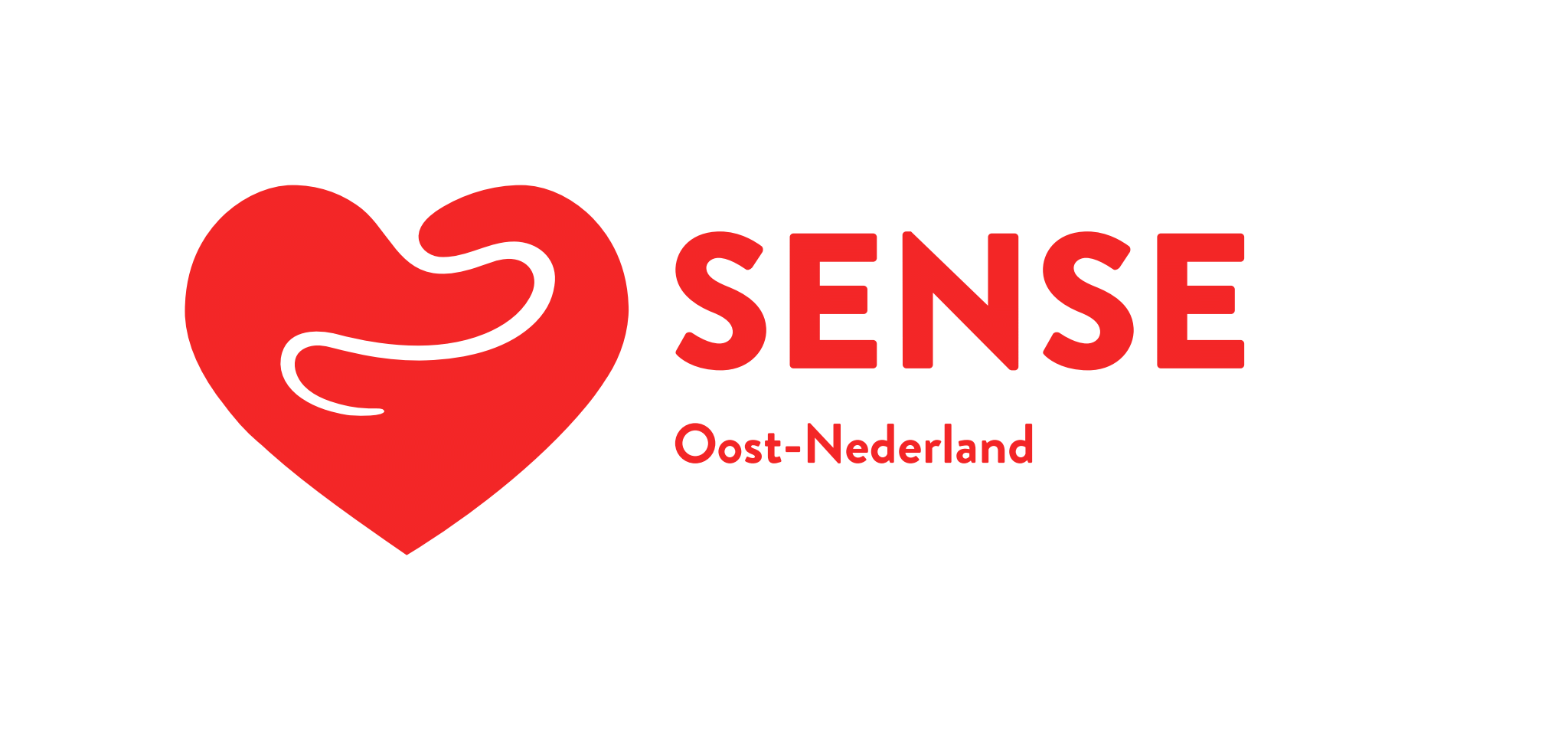 Niet waar!
Als je stopt met het gebruiken van een anticonceptiemiddel, kun je meteen weer zwanger worden. 

Alleen als je met de prikpil stopt, kan het een aantal maanden duren voordat je normale menstruatiecyclus weer op gang komt.

Soms denken mensen dat je onvruchtbaar kunt worden van een spiraaltje, maar dat is niet zo!
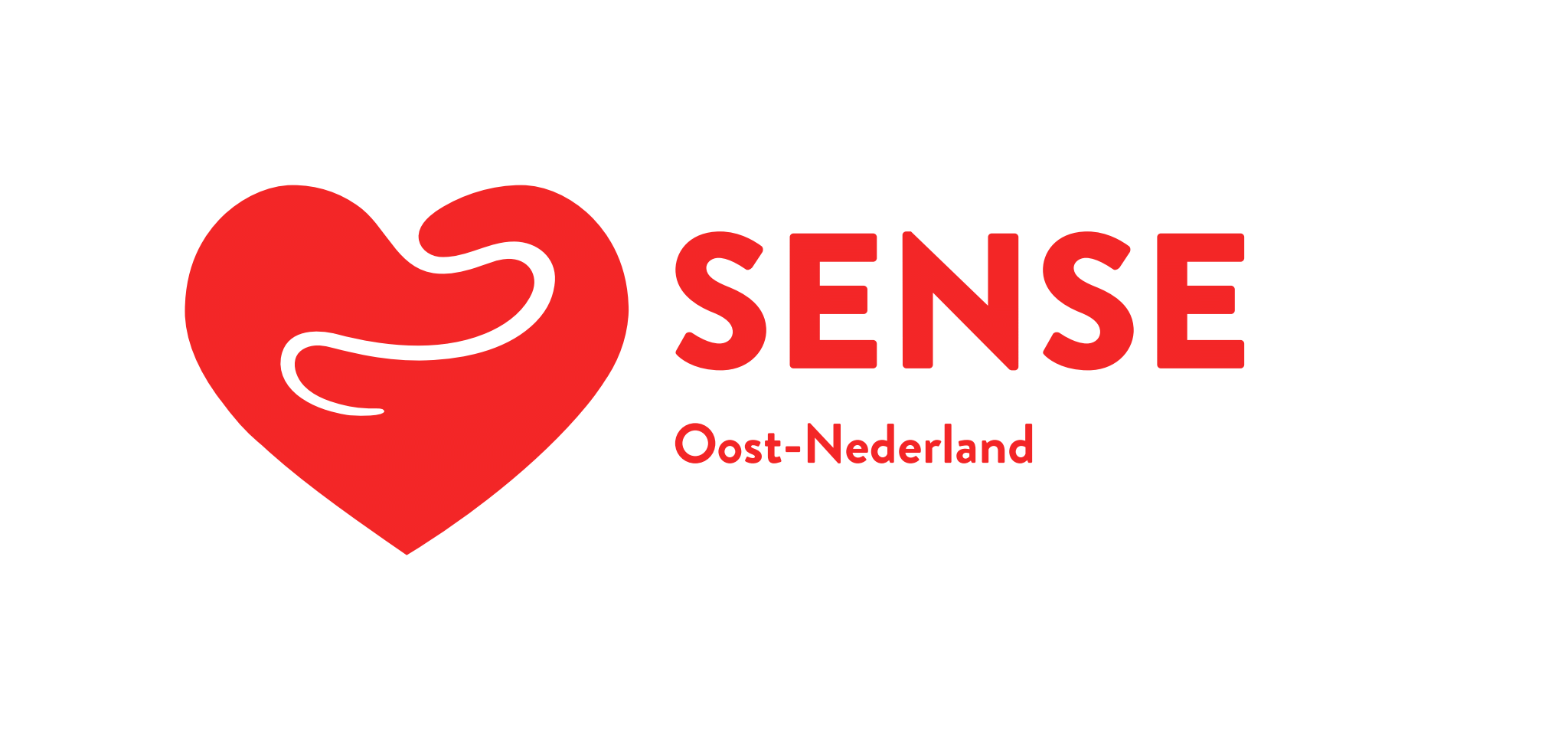 Waar of niet waar?
De penis terugtrekken voor het klaarkomen, is een betrouwbare manier om een zwangerschap te voorkomen
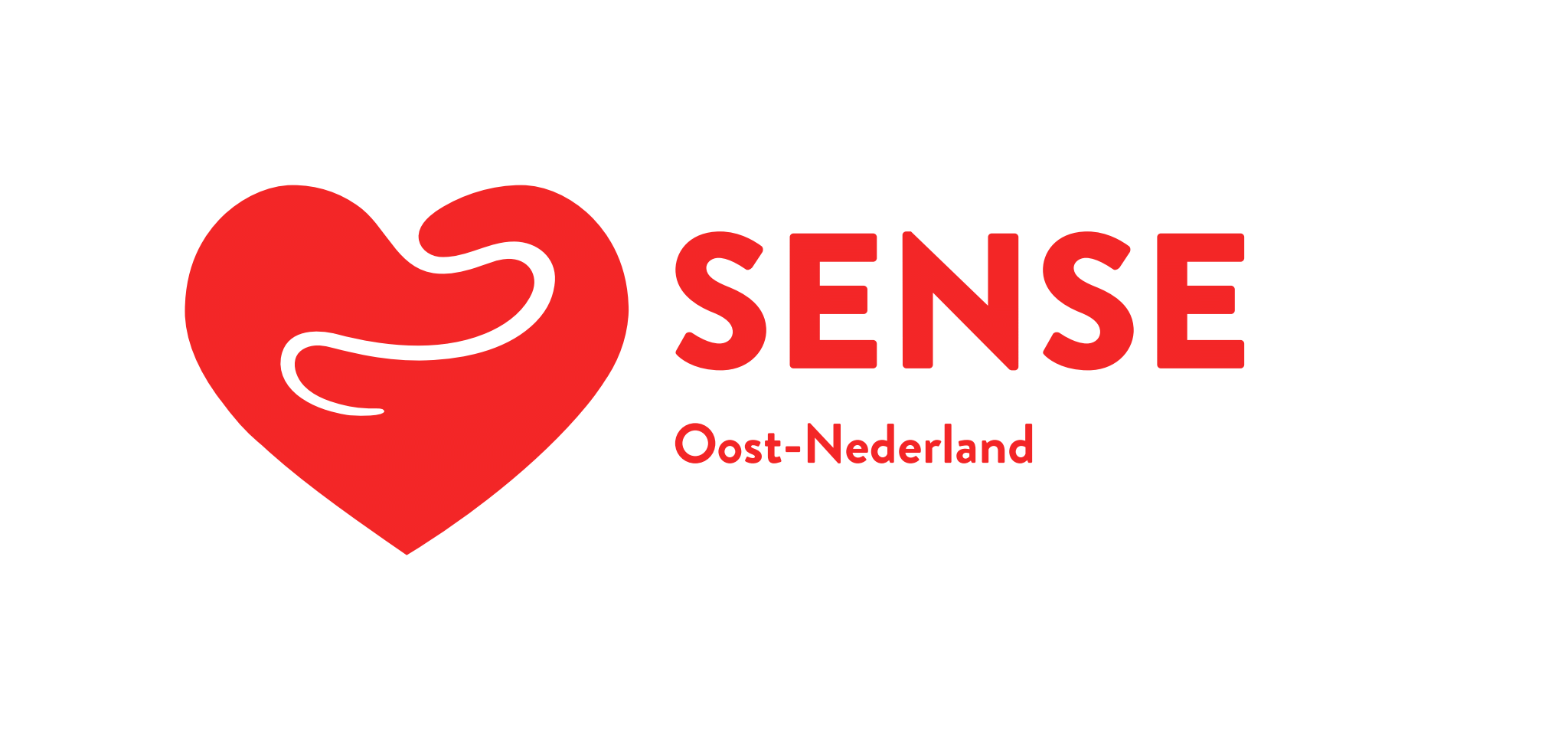 Niet waar!
Terug trekken voor het klaarkomen is GEEN betrouwbare anticonceptiemethode.

Het is heel lastig om op tijd terug te trekken, voordat er voorvocht of sperma in de vagina is gekomen.

Een meisje moet er ook maar op vertrouwen dat de jongen zich op tijd terugtrekt…
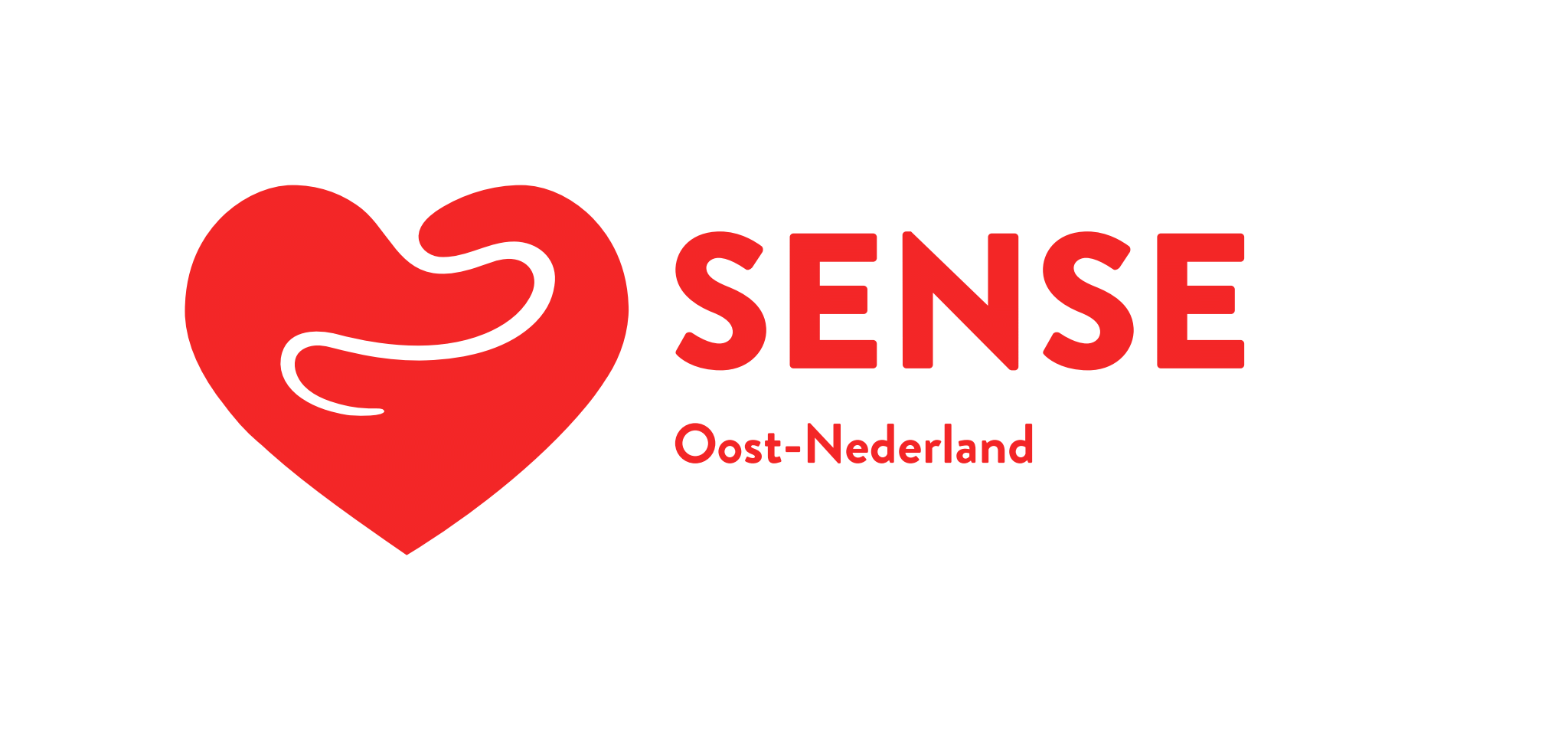 Waar of niet waar?
Een meisje kan zwanger raken als ze sperma doorslikt
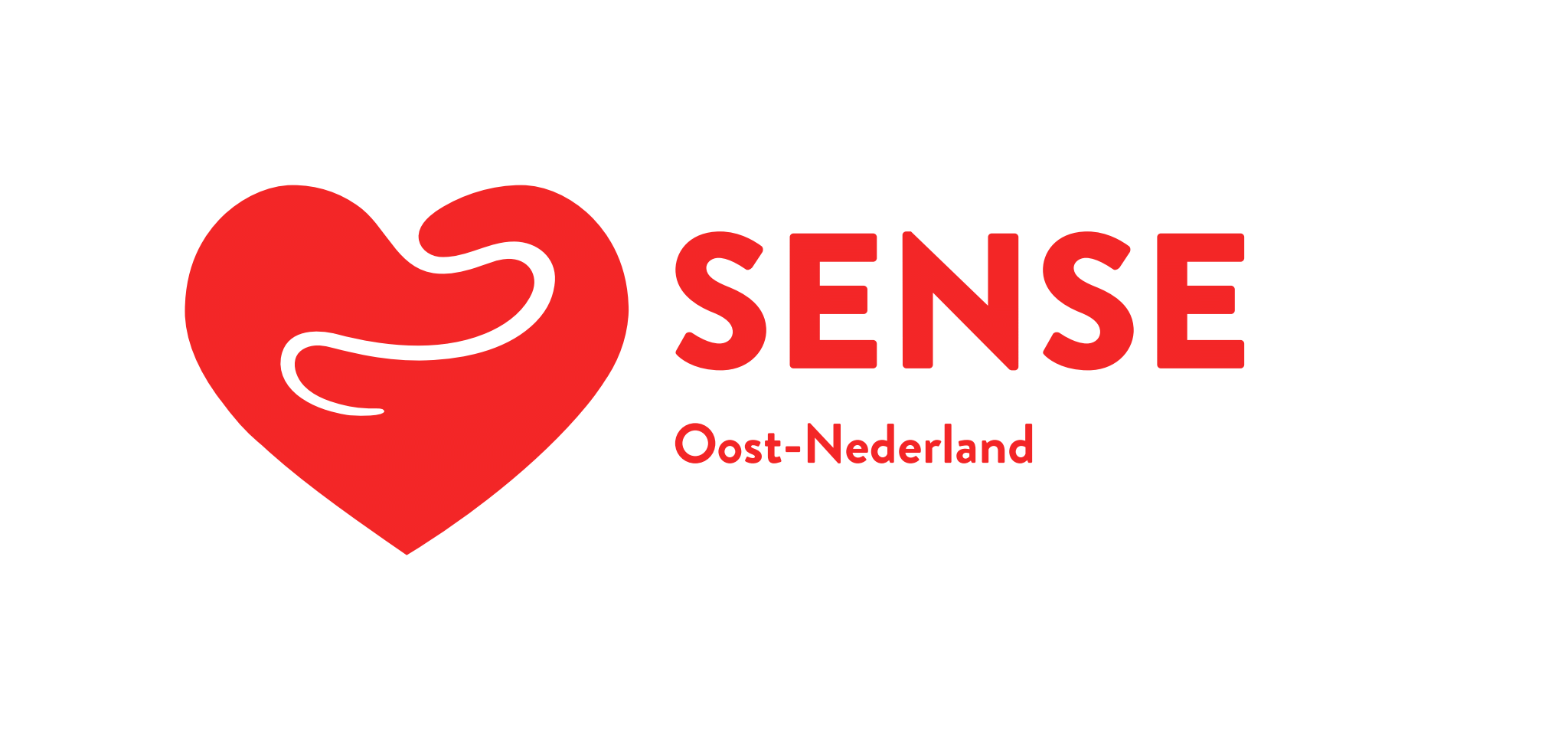 Niet waar!
Een zwangerschap kan alleen ontstaan door sperma in de vagina. 

Als je sperma doorslikt komt het niet bij het eitje.
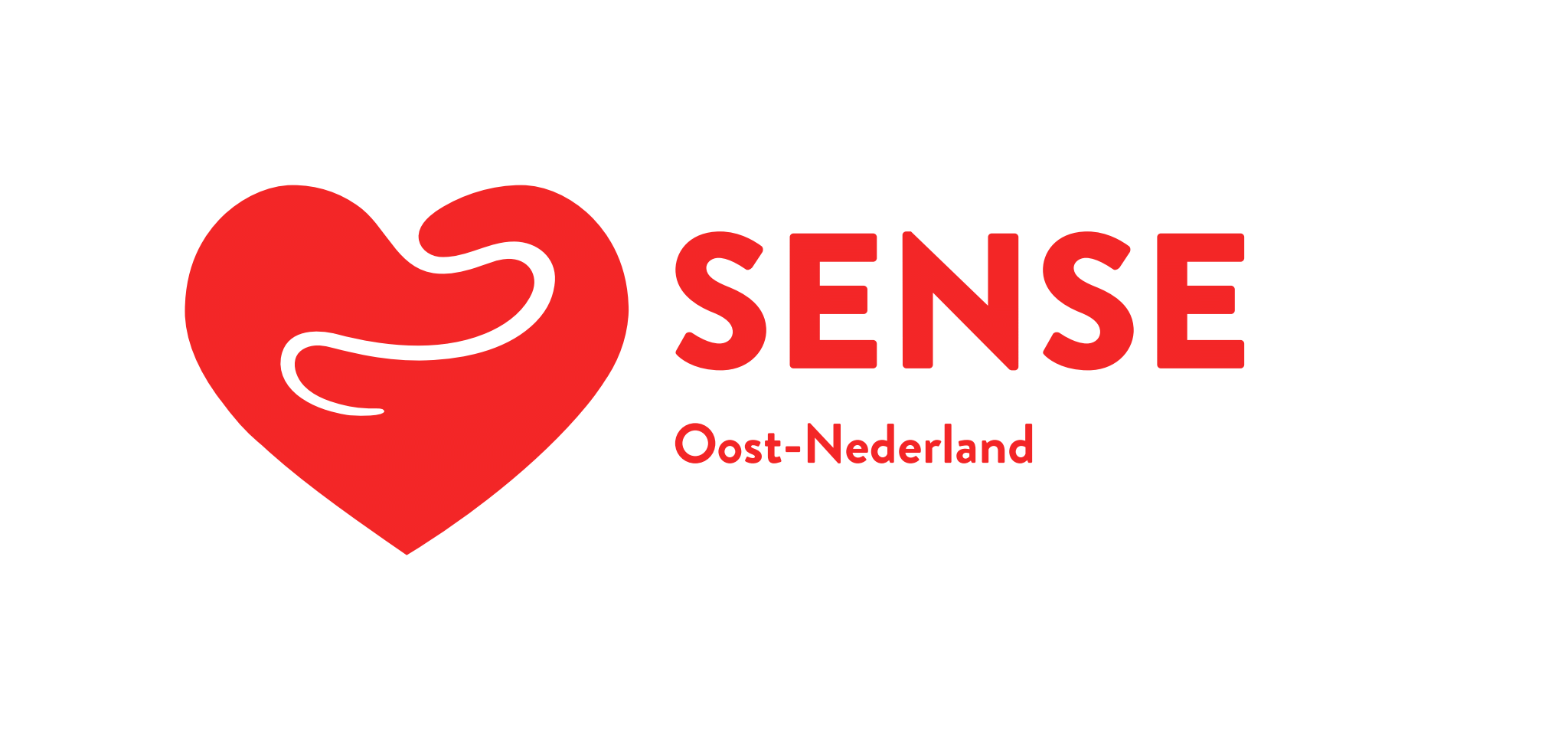 Waar of niet waar?
Als je seks hebt terwijl het meisje nog ongesteld is, kan ze zwanger raken
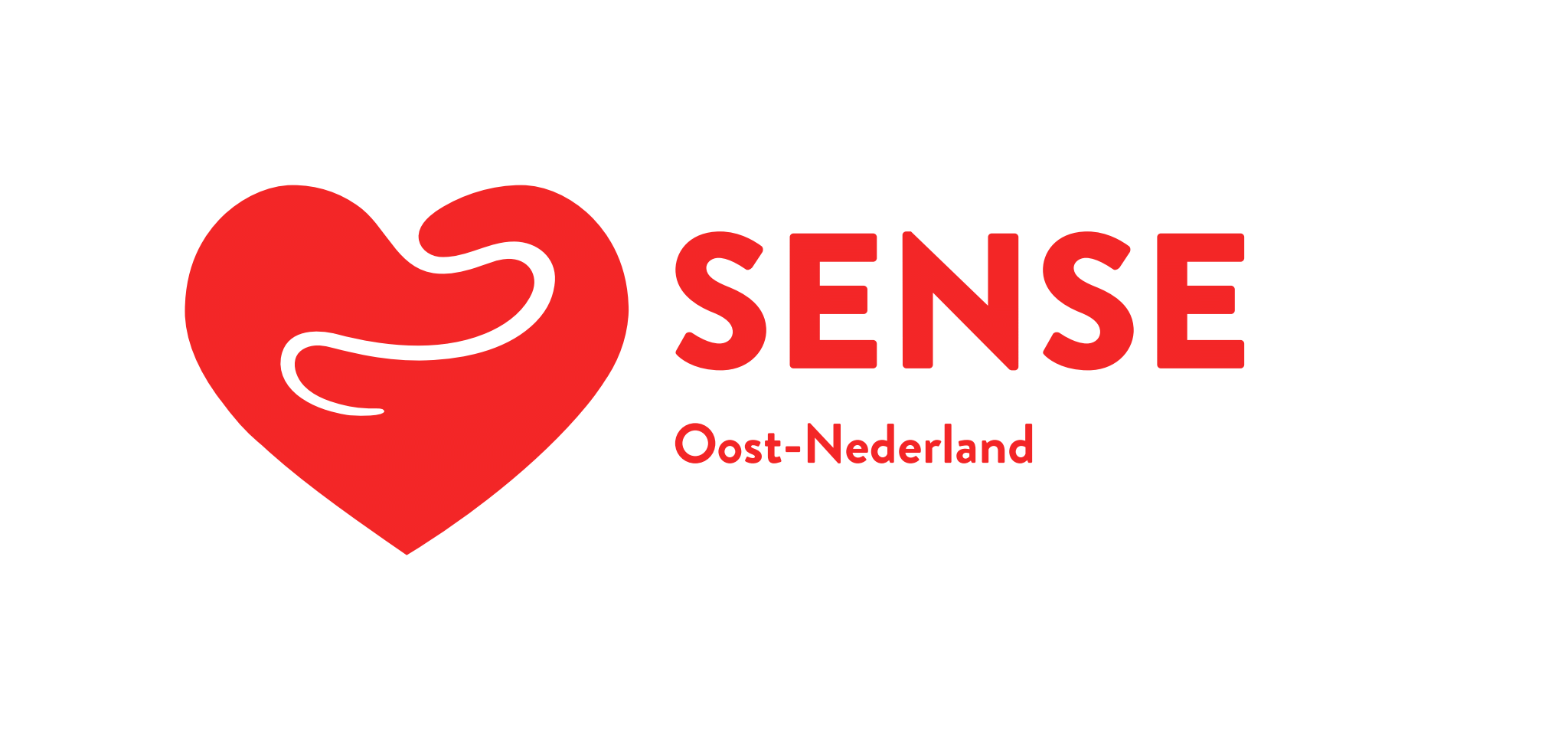 Waar!
Als een meisje nog bloedt, kan er alweer een nieuw eitje aan het groeien zijn.

De zaadcellen blijven ook nog een aantal dagen leven, dus als dan een eitje vrij komt… 

Wist je dat een meisje ook zwanger kan raken als ze nog nooit ongesteld is geweest? Je weet immers nooit wanneer de eerste eisprong komt!
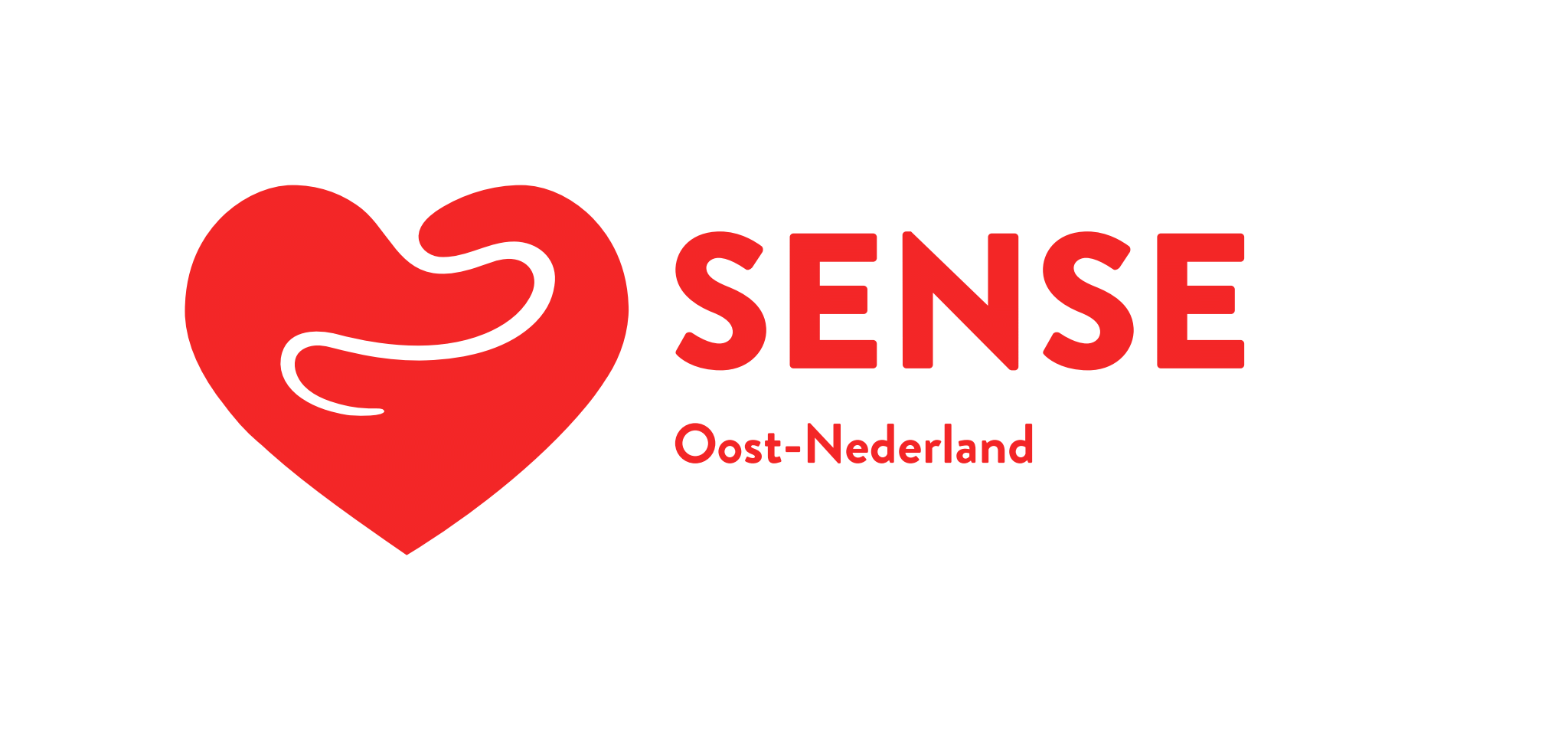 Waar of niet waar?
Als je je goed wast na de seks, kun je een soa of zwangerschap voorkomen
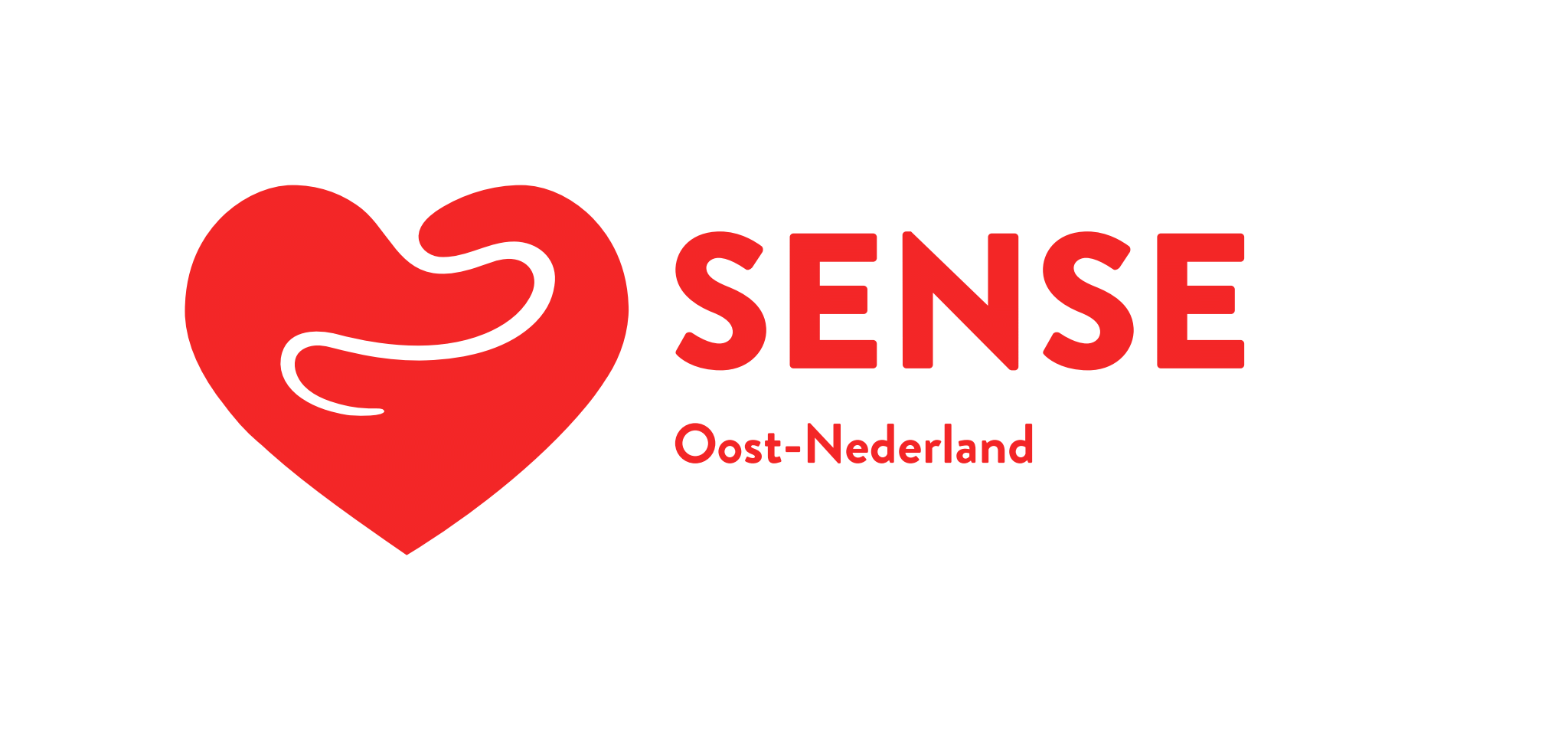 Niet waar!
Een soa kun je niet weg wassen. Zaad kun je niet uit de vagina spoelen.

De enige manier om een soa te voorkomen, is om een mannencondoom, vrouwencondoom of beflapje te gebruiken.

De enige manier om bij penis-in-vagina seks een zwangerschap te voorkomen, is om een anticonceptiemethode te gebruiken.
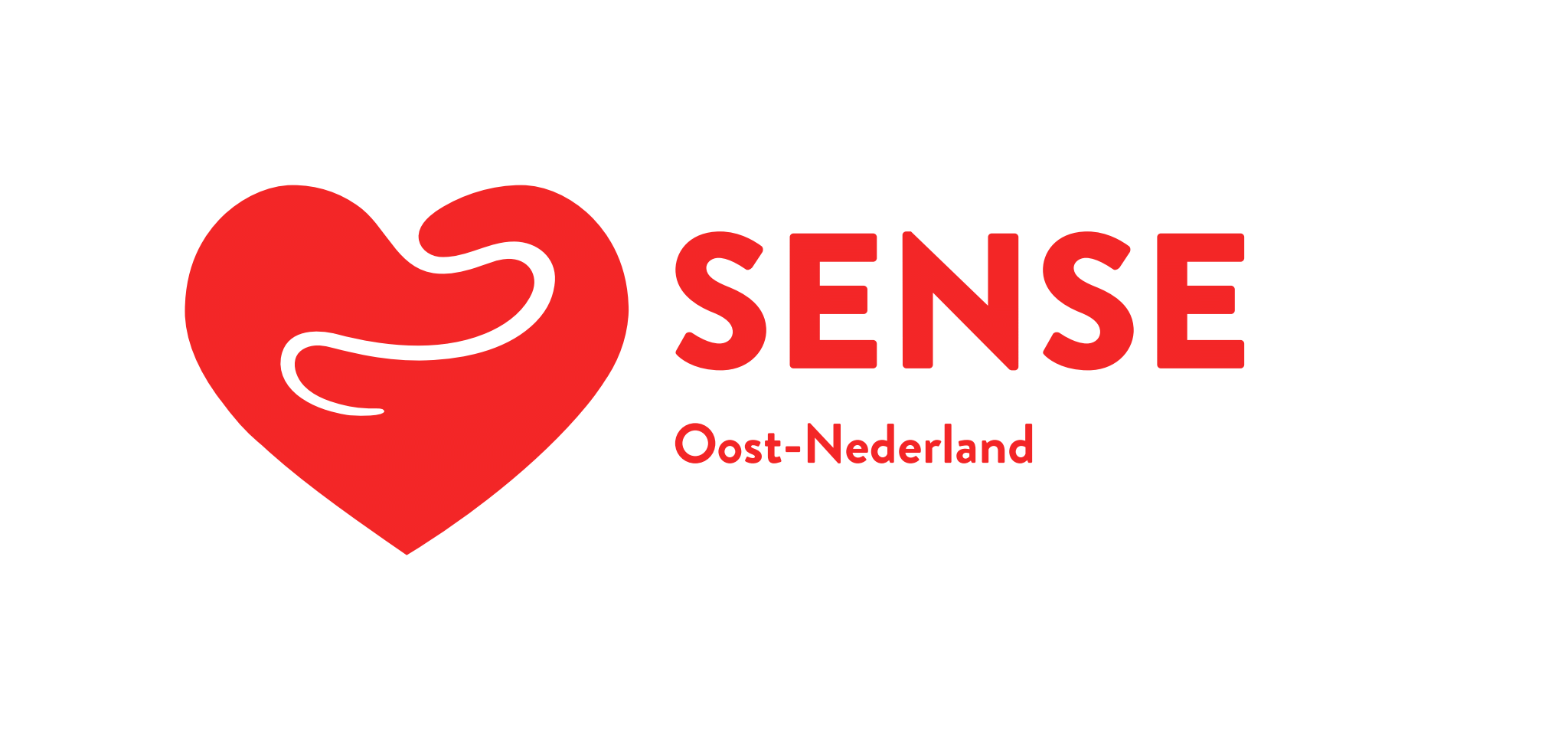 Waar of niet waar?
De pil moet je elke dag rond dezelfde tijd slikken
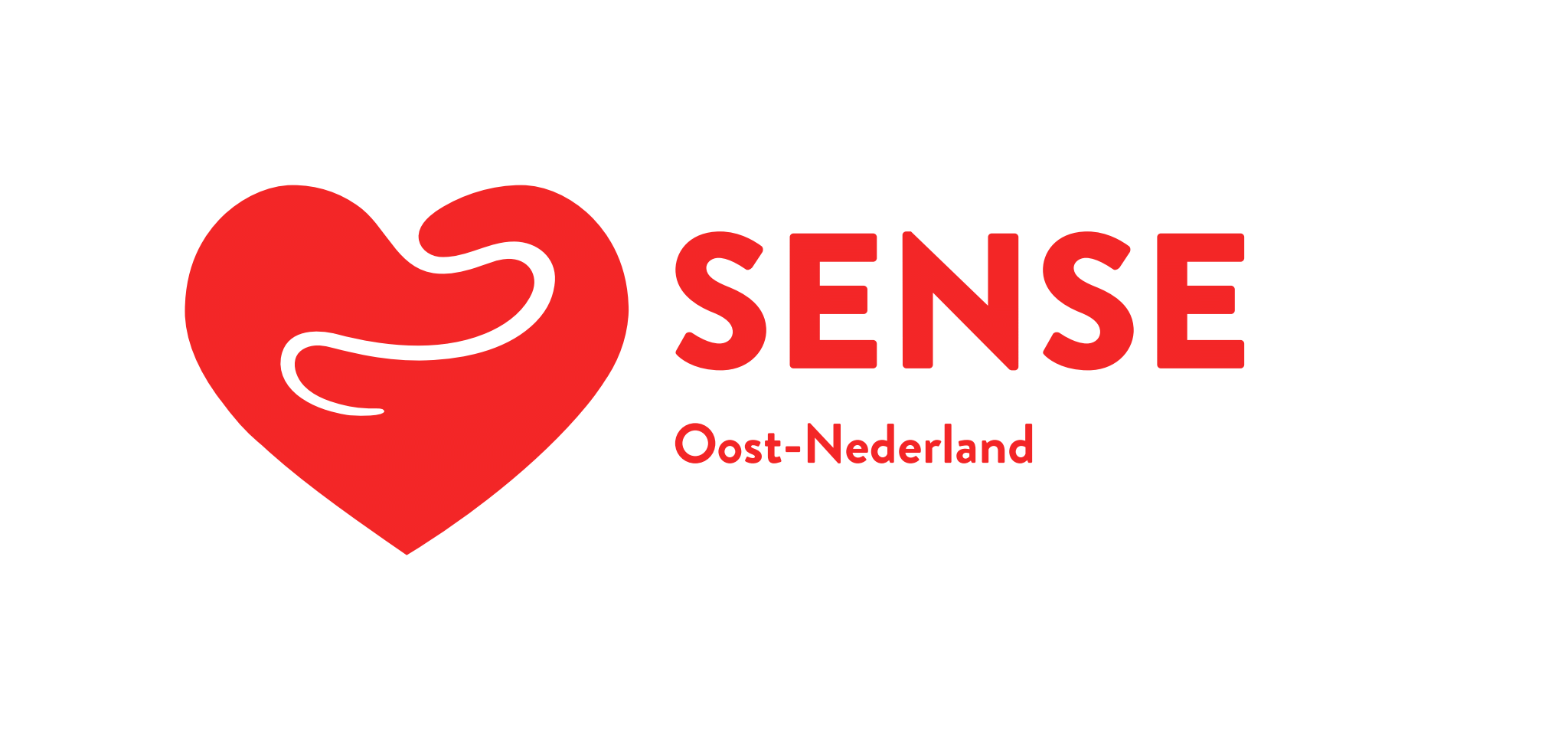 Waar!
Inderdaad, als je de pil elke dag rond hetzelfde tijdstip slikt, is hij heel betrouwbaar. 
Dus niet alleen slikken voor of na seks!
En ben je 1 of meer dagen een pil vergeten?
Of heb je overgegeven of diarree? Check de ‘Hulp bij pil vergeten’ op Sense.info om te zien wat je dan moet doen!
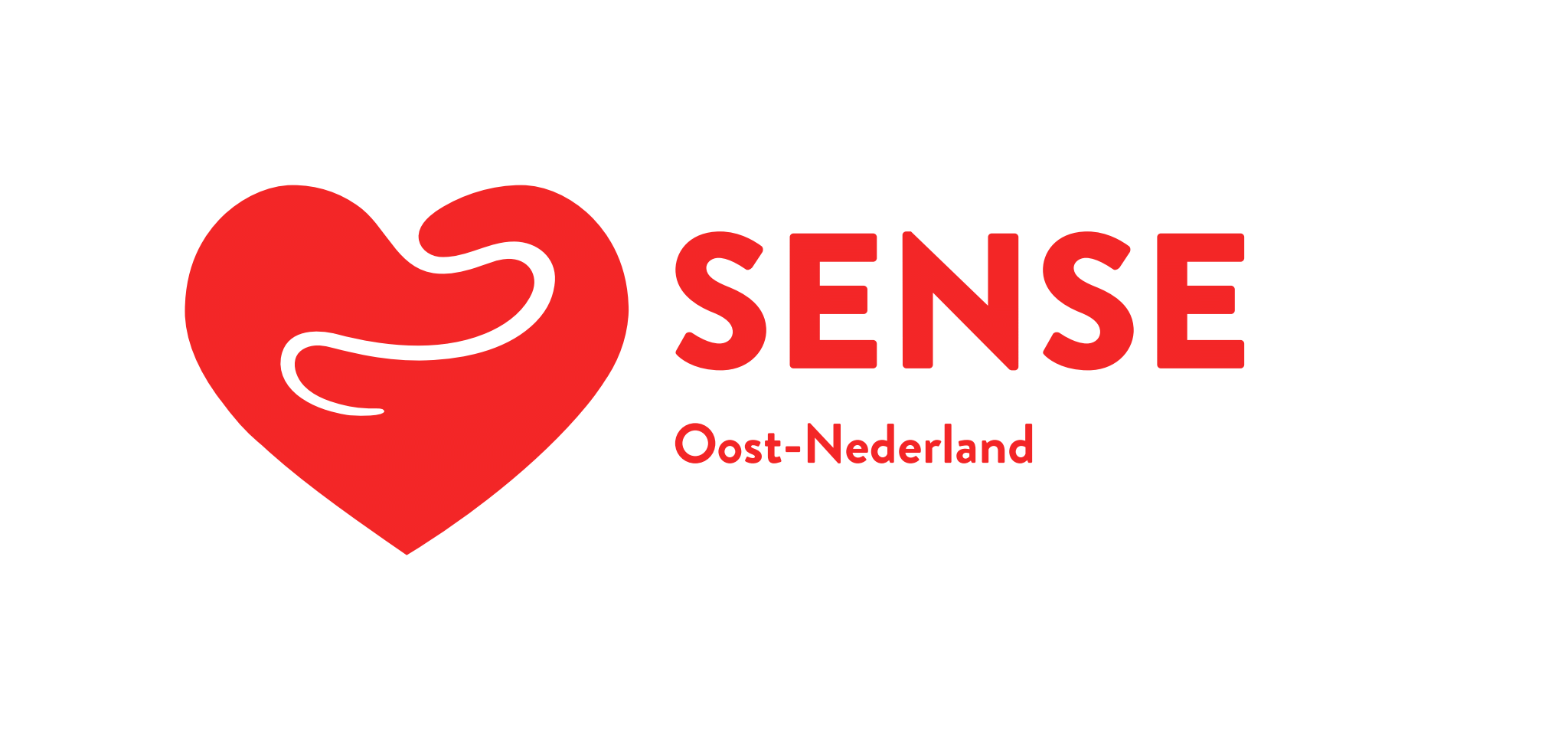 Waar of niet waar?
Er is nu ook een mannenpil
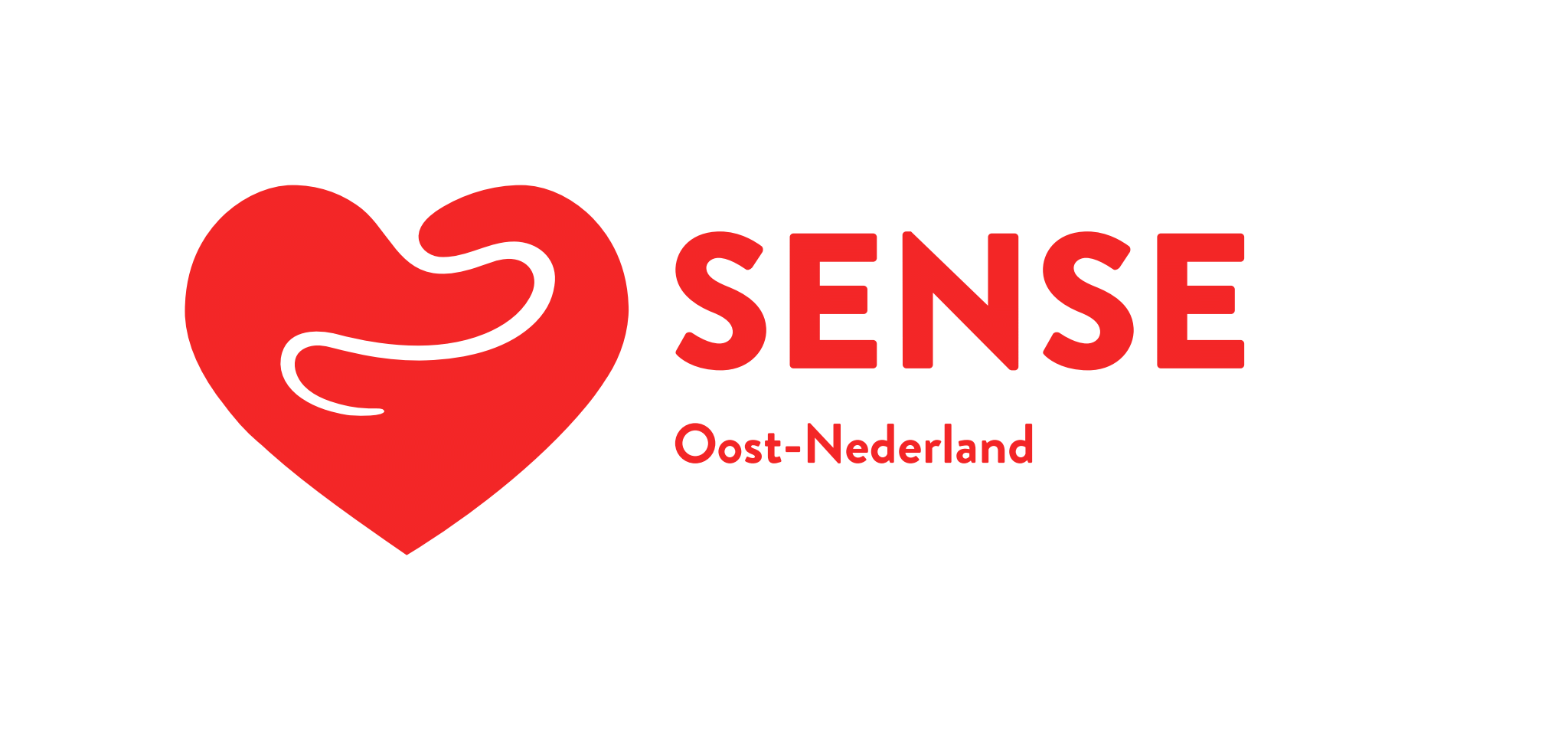 Niet waar!
Helaas is er nog geen pil of ander anticonceptiemiddel voor mannen…

Er zijn wel middelen ontwikkeld, maar die zijn nog niet verkrijgbaar.

Jongens kunnen dus zelf alleen het mannencondoom gebruiken om te zorgen dat ze geen vader worden
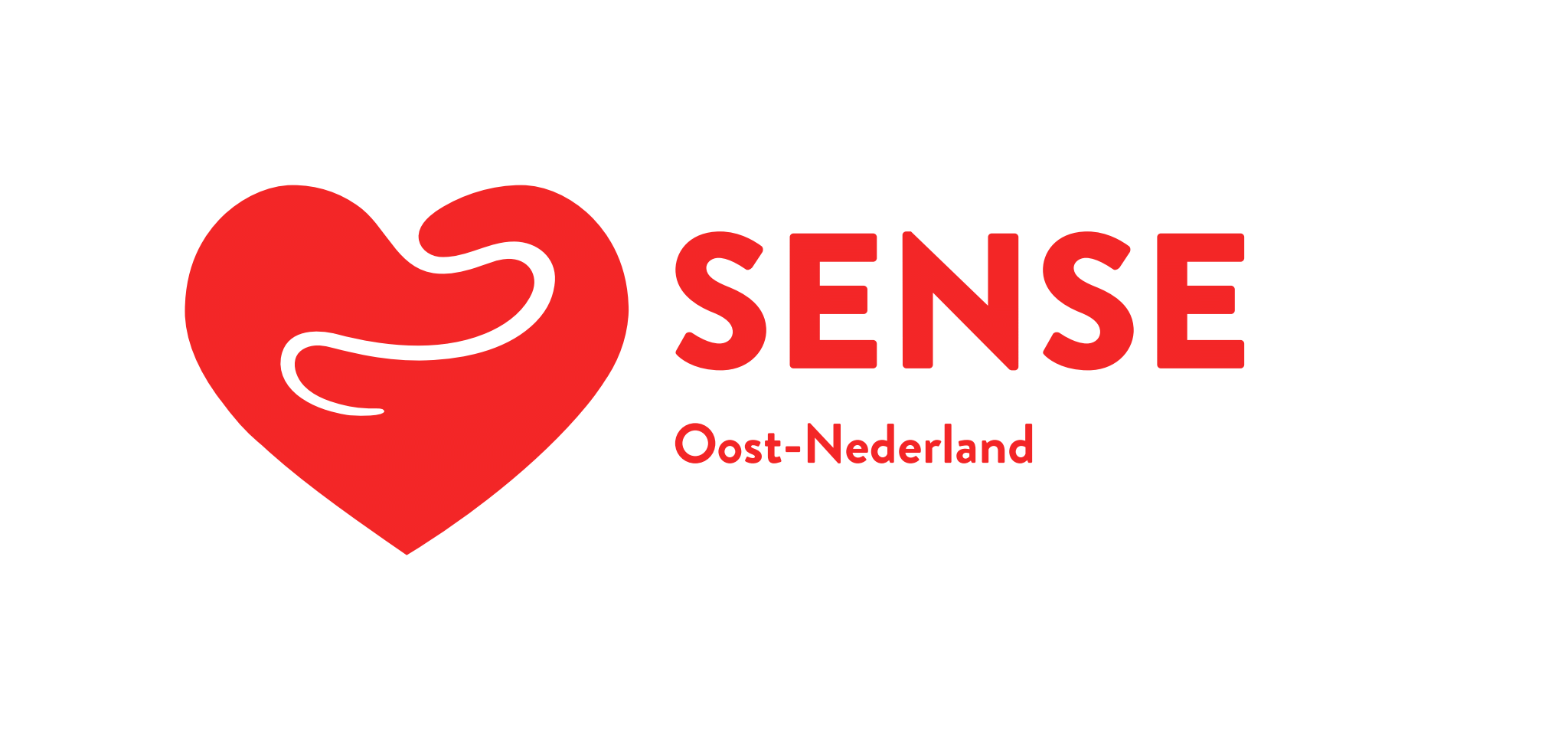 Waar of niet waar?
Er zijn meer dan 10 verschillende anticonceptiemiddelen
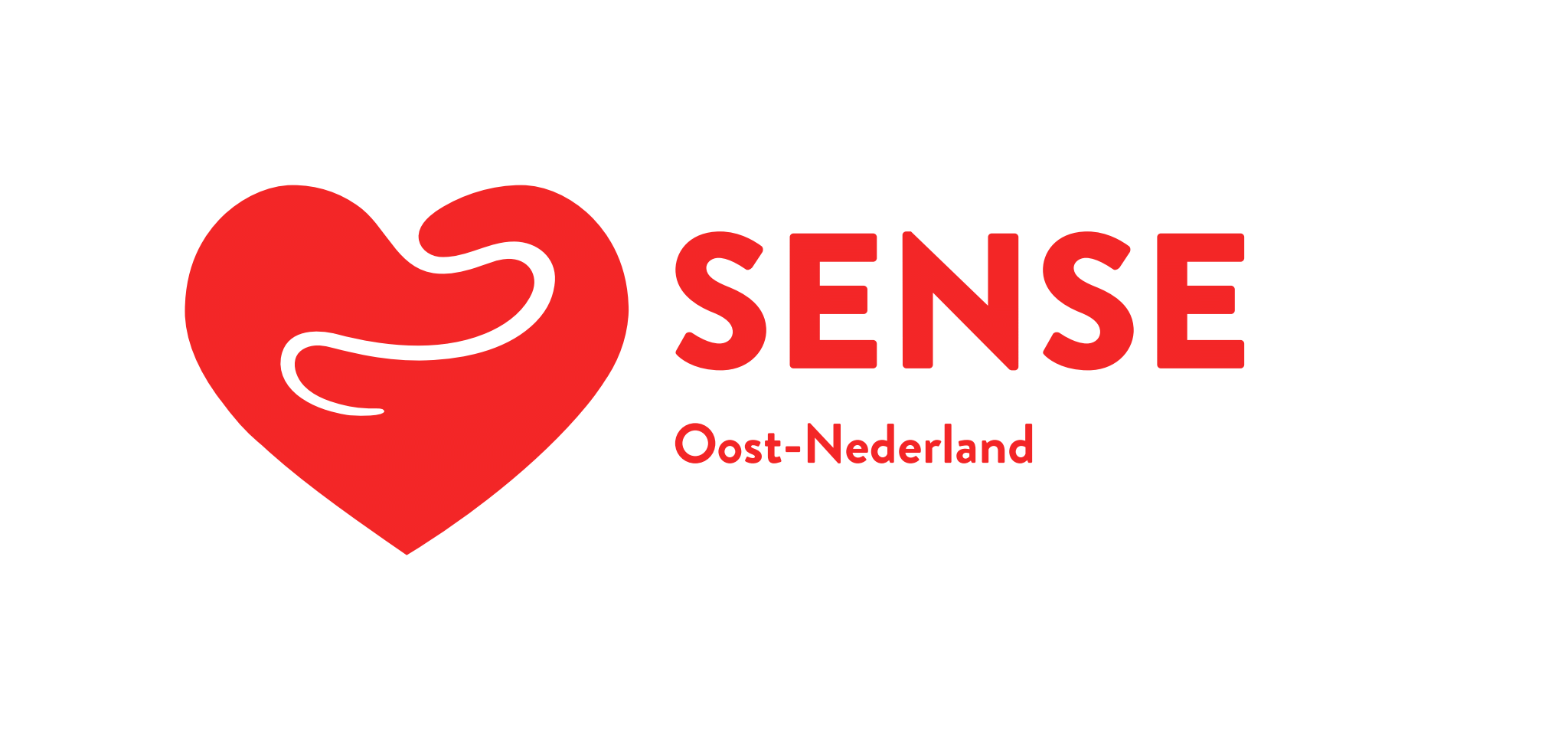 Waar!
Pil
Minipil
Condoom
Koperspiraal
Hormoonspiraal
Hormoonstaafje
Prikpil
Anticonceptie ring in de vagina
Anticonceptiepleister
Pessarium met zaaddodendegel
Vrouwencondoom
Sterilisatieman
Sterilisatievrouw
Periodieke onthouding (geen seks op vruchtbare dagen) Minder betrouwbaar!
Terugtrekken voor het klaarkomen Minder betrouwbaar!
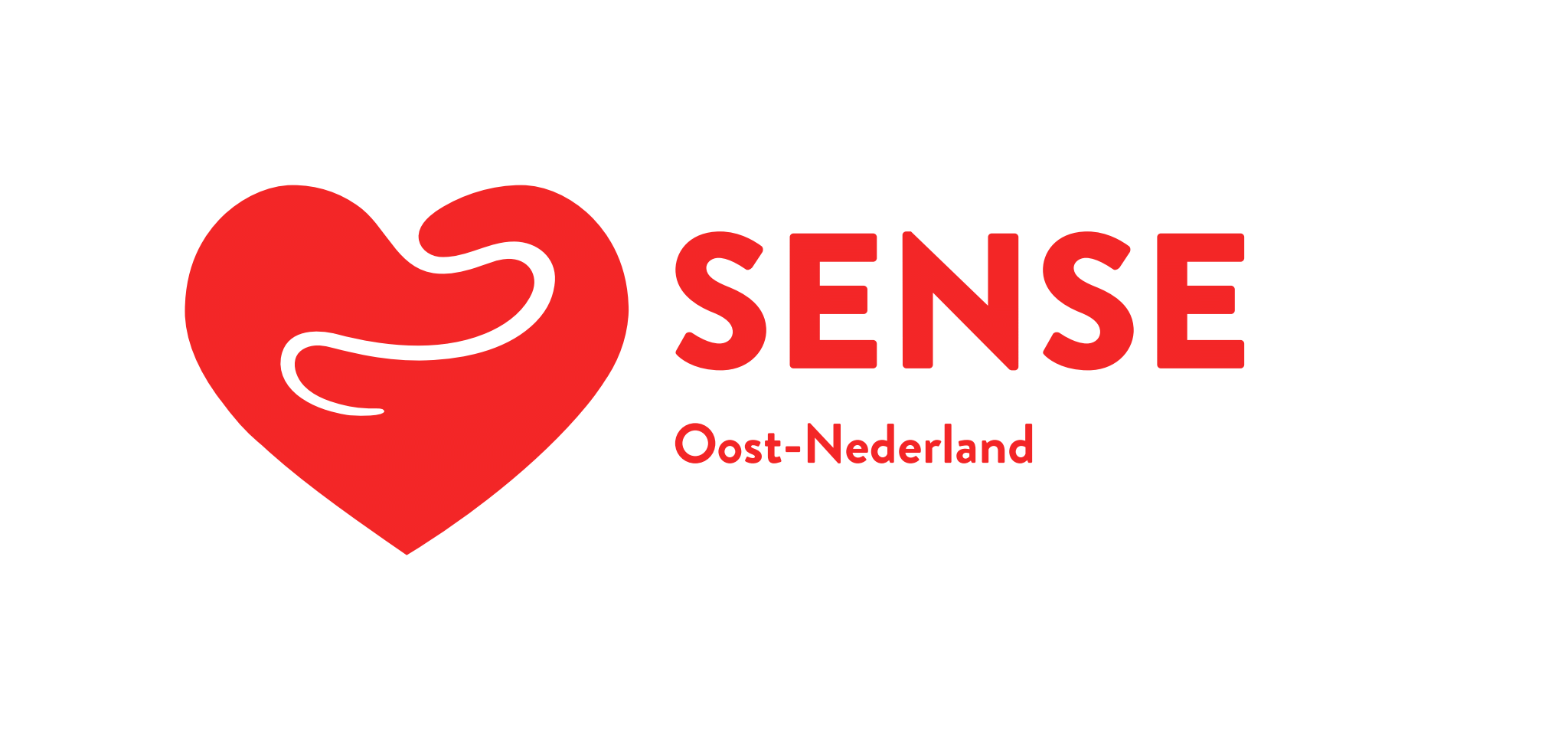 Waar of niet waar?
Een morning-afterpil is hetzelfde als een abortuspil
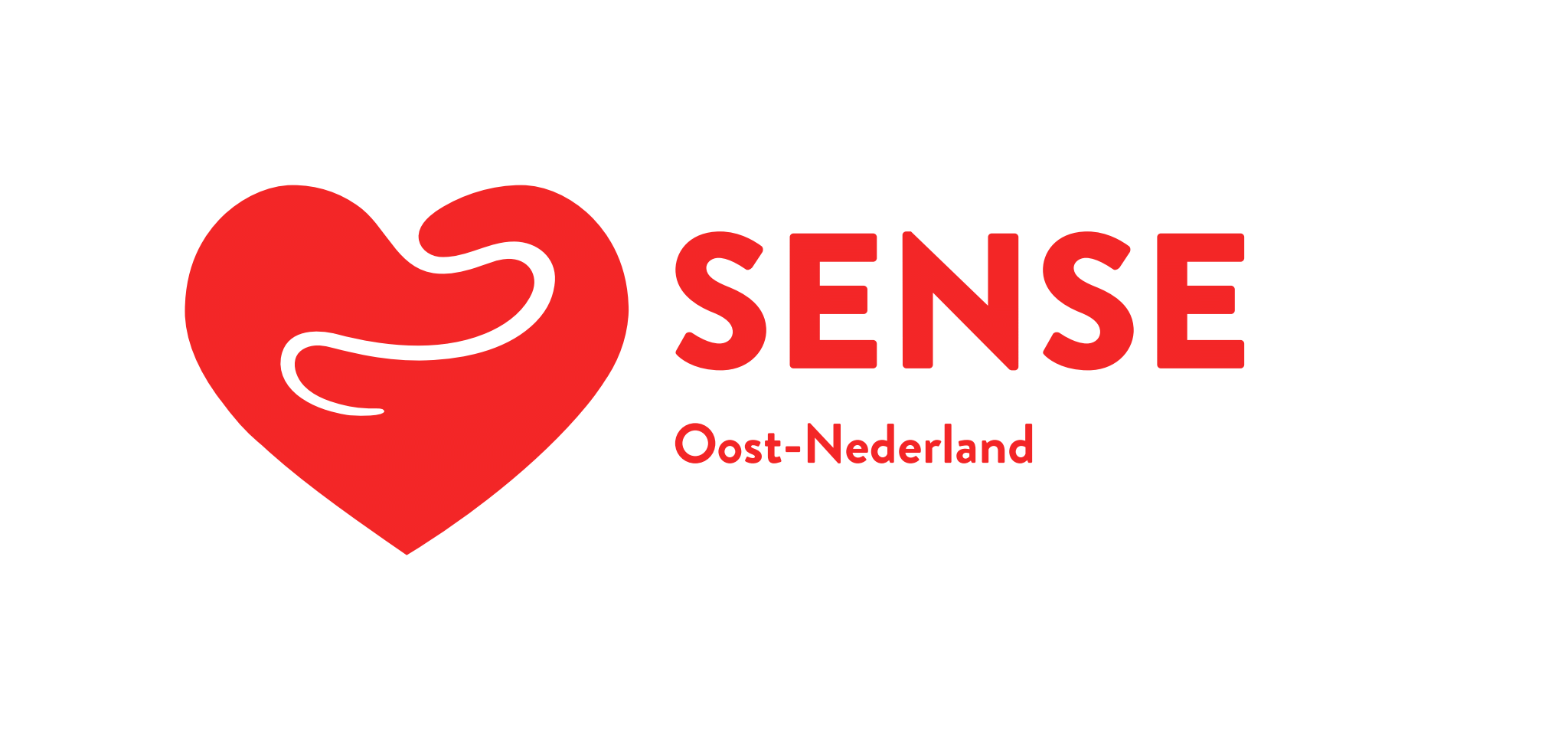 Niet waar!
De morning-afterpil en de abortuspil doen allebei iets anders.

Morning-afterpil: stelt de eisprong uit (zodat de zaadcellen geen eitje kunnen bevruchten)

Abortuspil: kan een zwangerschap tot 9 weken afbreken
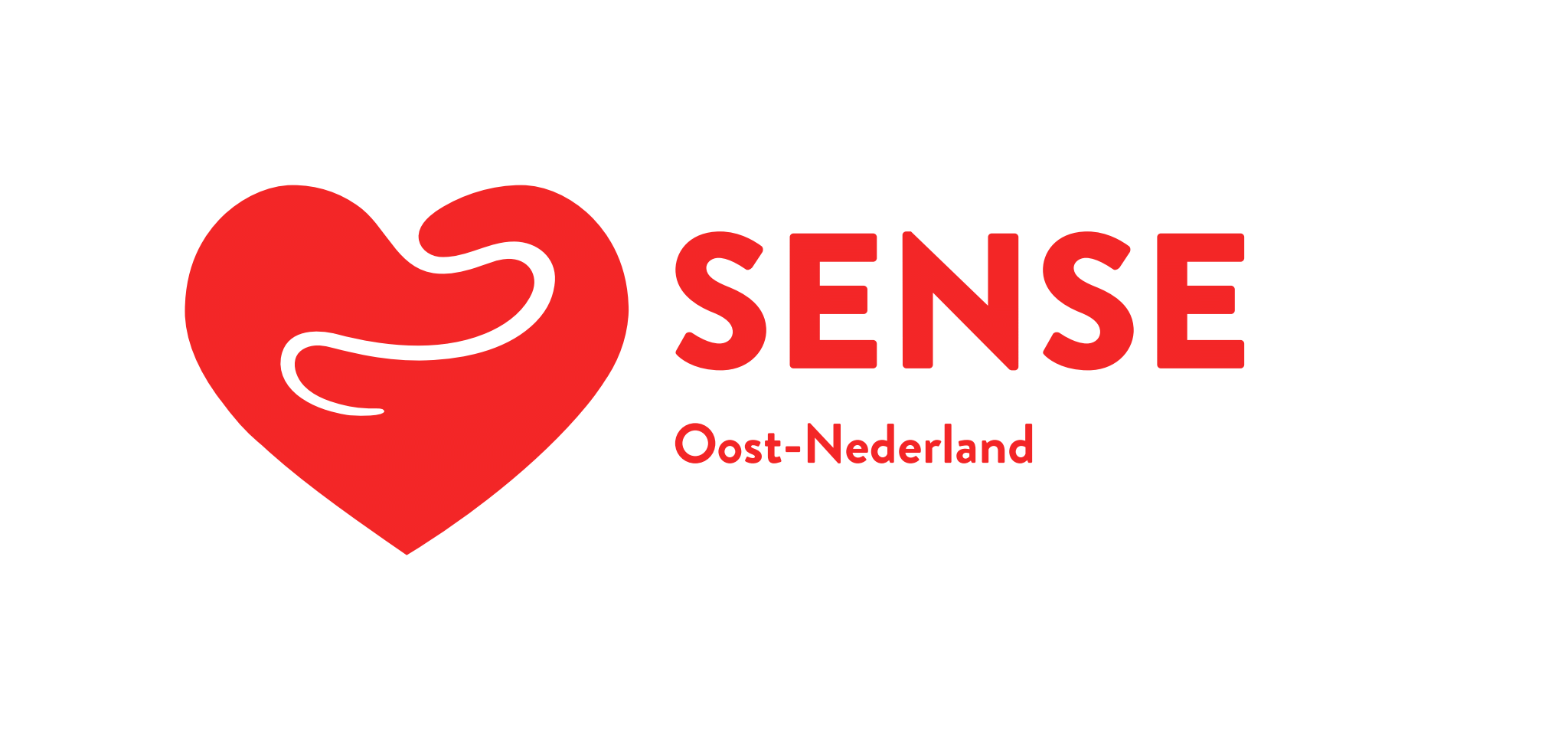 Waar of niet waar?
Als je anticonceptie gebruikt, kan er toch een zwangerschap ontstaan
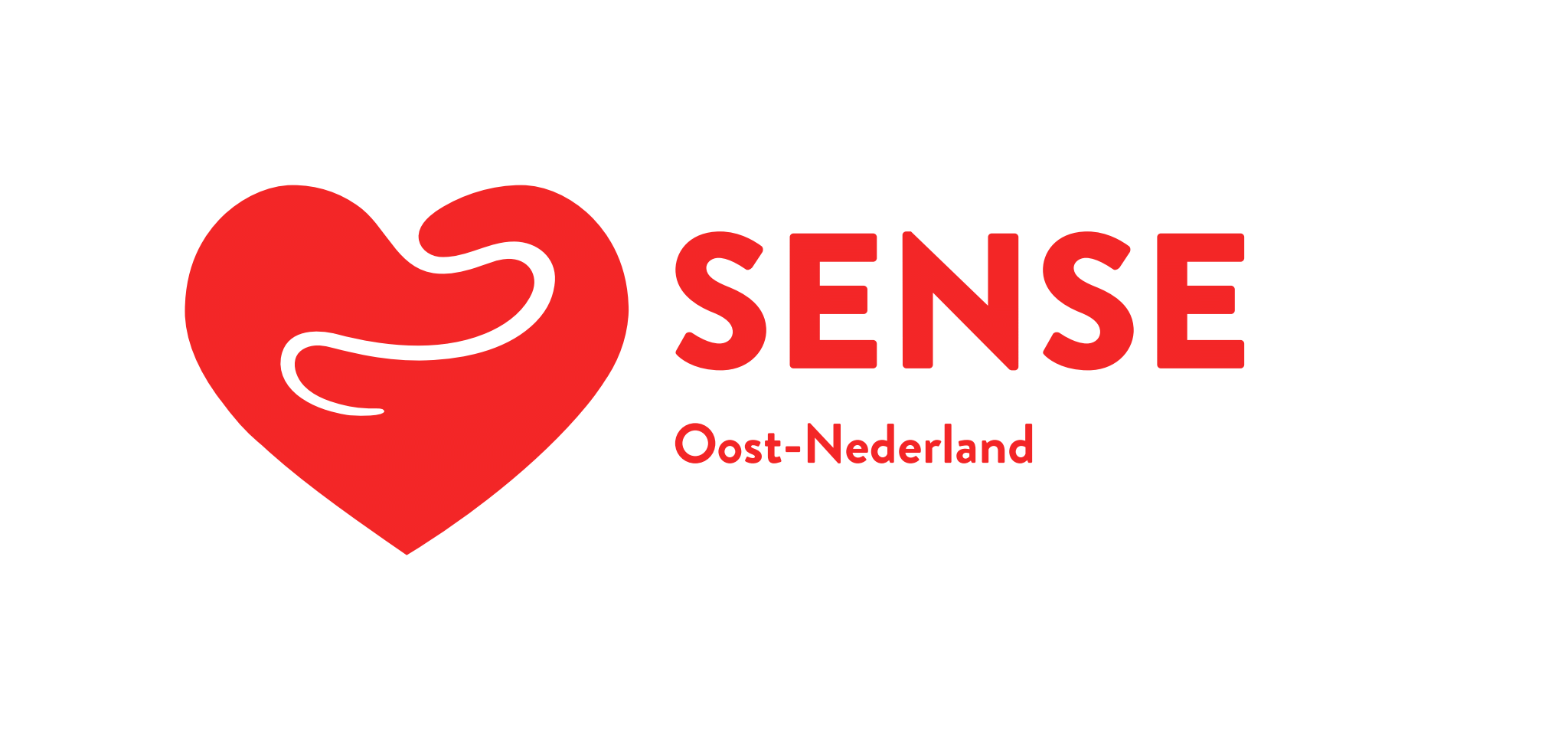 Waar!
Inderdaad, want geen enkele anticonceptiemethode is 100% betrouwbaar!

Het hangt er ook vanaf hoe goed je de anticonceptie gebruikt. Je kunt de anticonceptie een keer vergeten en het condoom kan scheuren.

Bij 4 op de 10 onbedoelde zwangerschappen was er wel anticonceptie gebruikt, maar ging er iets mis…

Anticonceptie én een condoom gebruiken, is het meest veilig! Zeker als je als jongen niet weet of het meisje zich goed heeft beschermd tegen zwangerschap.
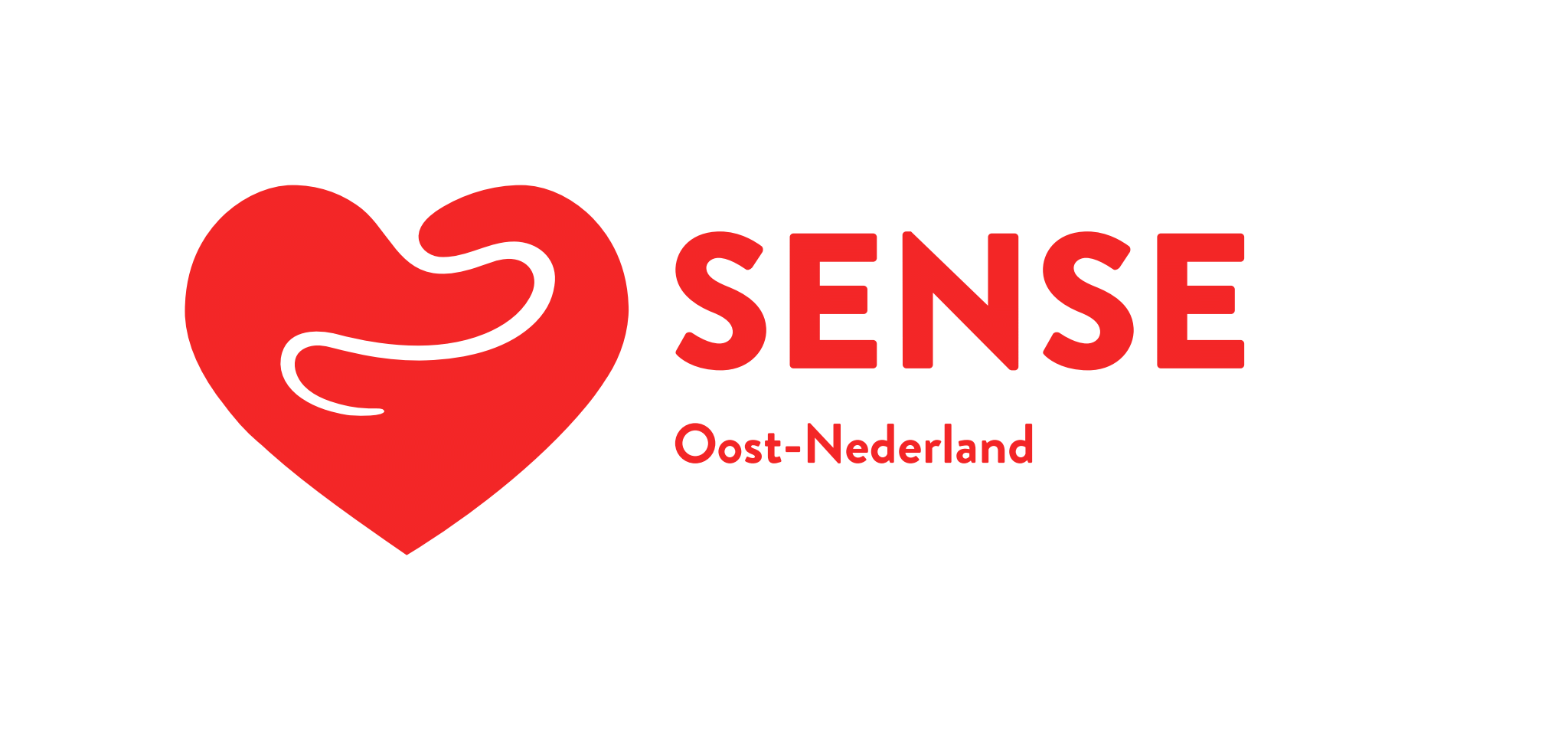 Einde quiz!
Meer weten? 

Kijk op www.sense.info voor betrouwbare informatie over seksualiteit
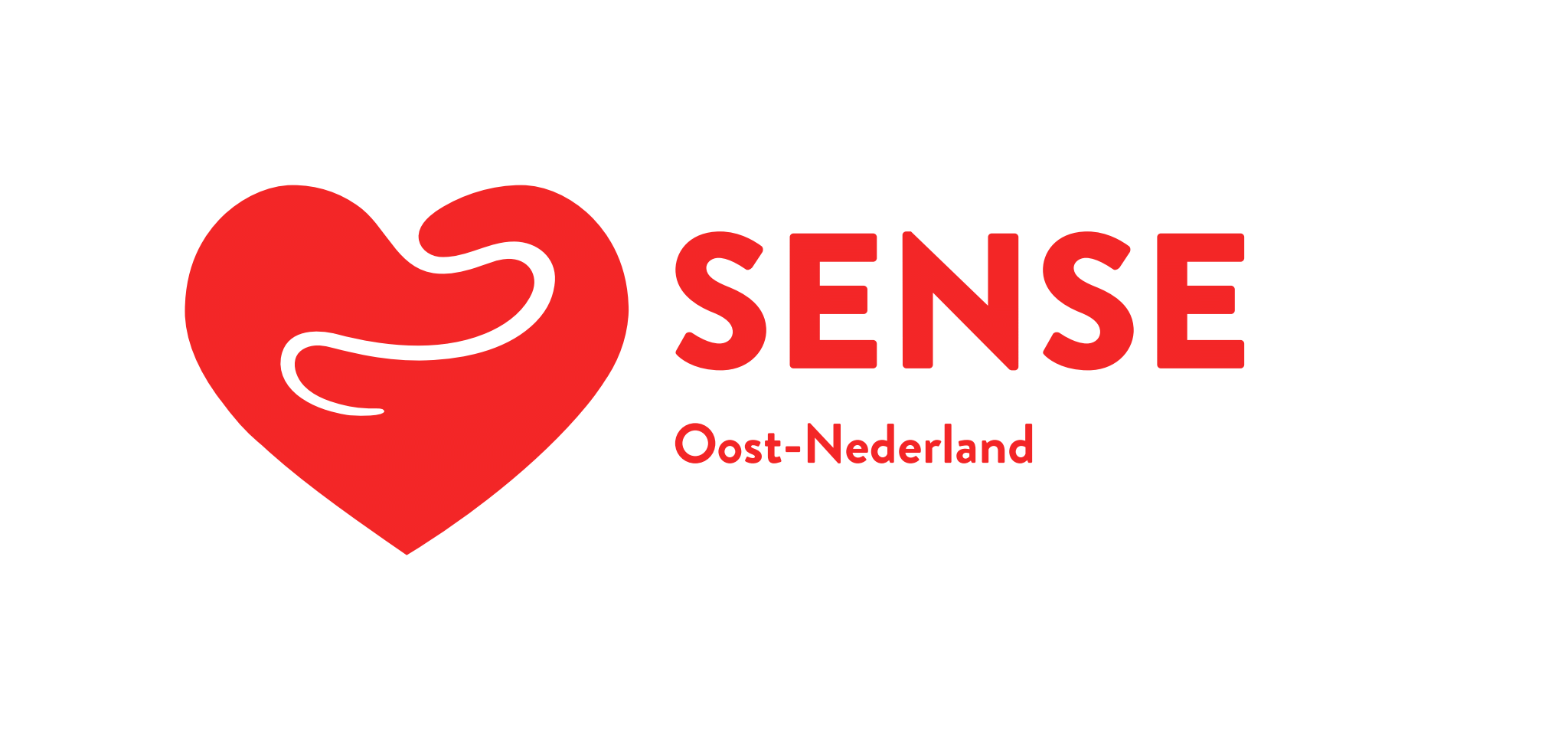